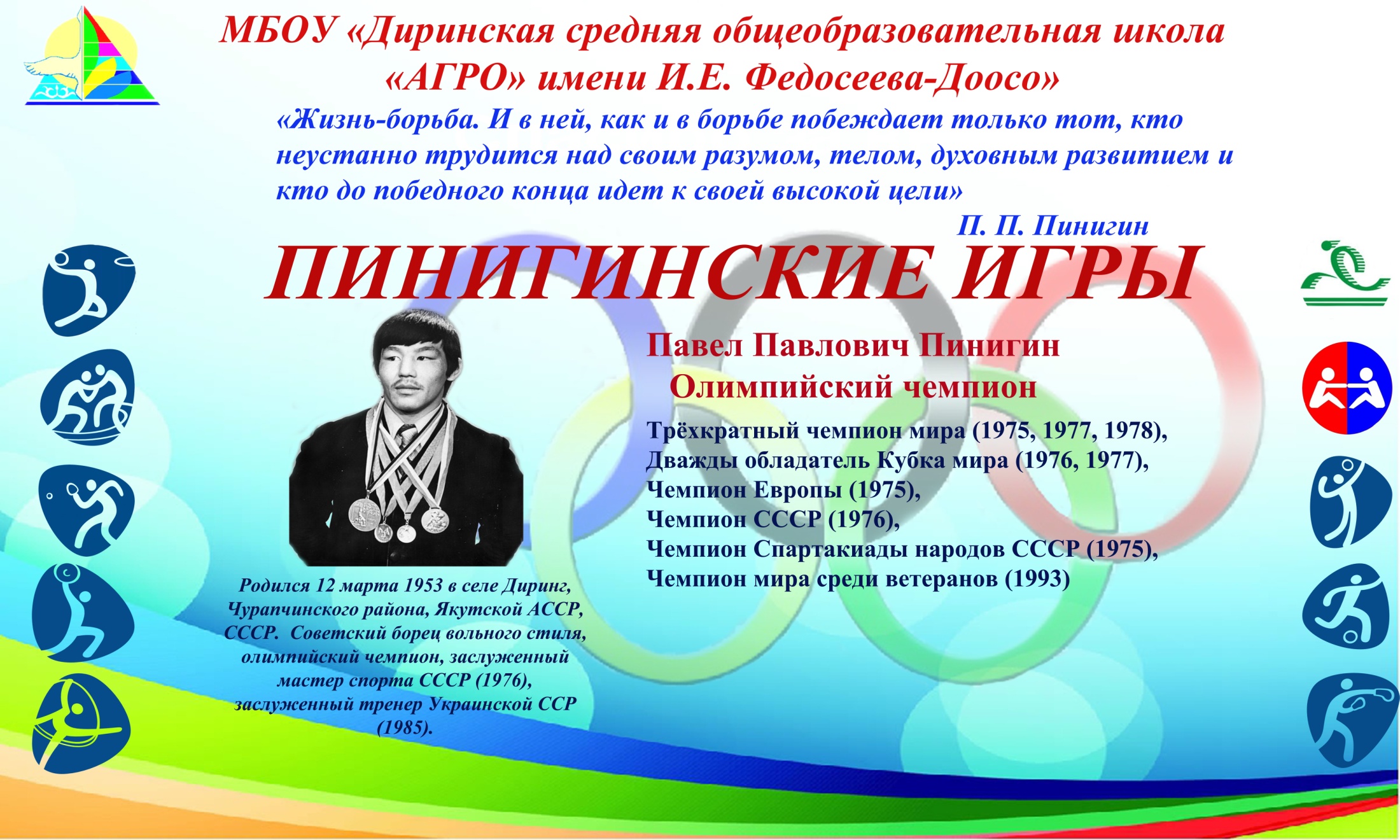 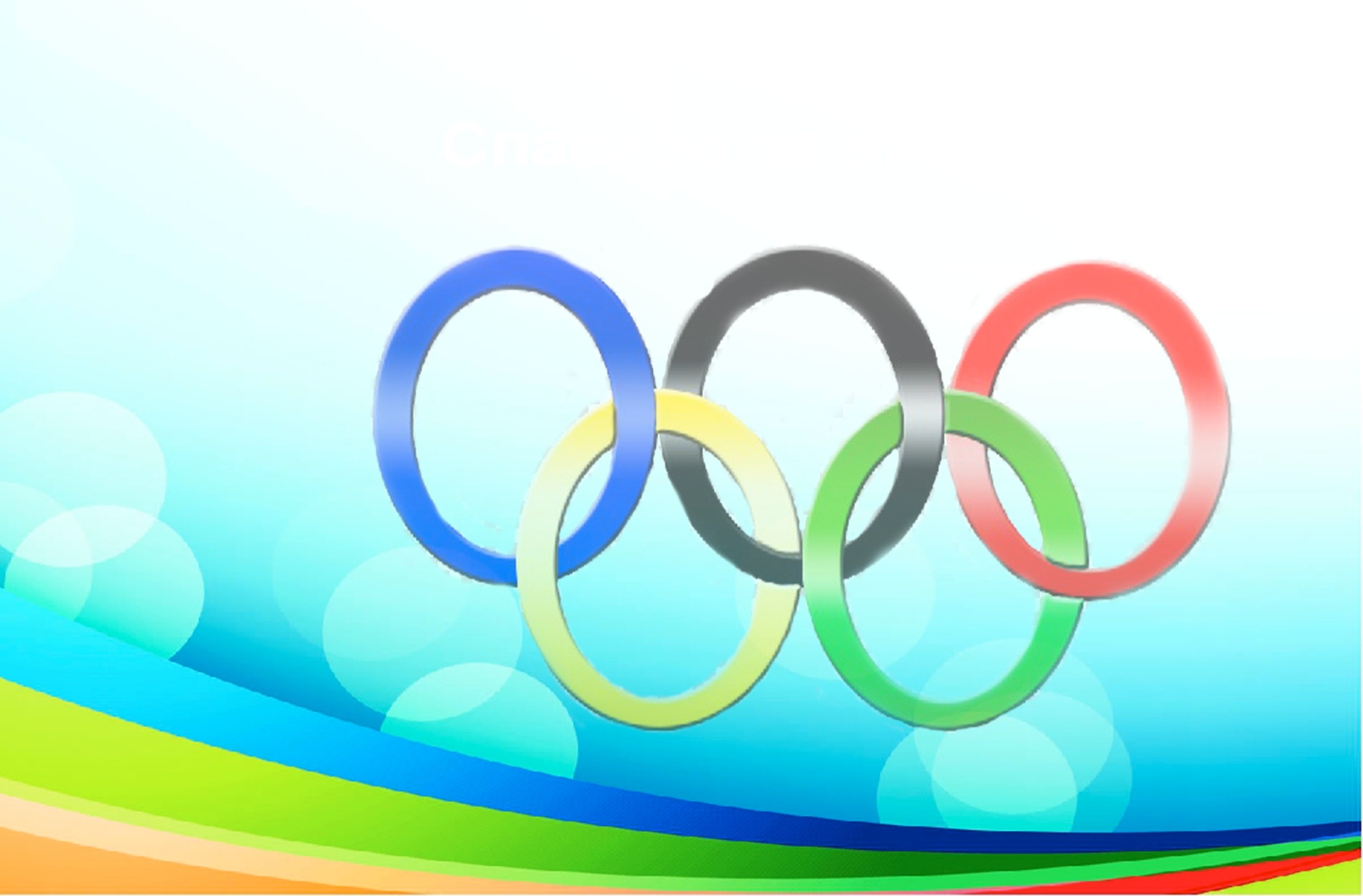 Внутришкольная комплексная программа воспитательной деятельности школьников 
МБОУ «Диринская средняя общеобразовательная школа «АГРО» имени И.Е. Федосеева- Доосо»
«Пинигинские игры
Цели и задачи:
Изучение биографии, спортивной жизни олимпийского чемпиона Павла Павловича Пинигина.
Выявление лучших спортсменов по видам спорта.
Формирование сборного состава школы.
Сотрудничество с общественными организациями наслега, родителями в целях пропаганды физкультуры, спорта и здорового образа жизни.
Воспитание коллективизма, спортивного духа, взаимопомощи среди учащихся.
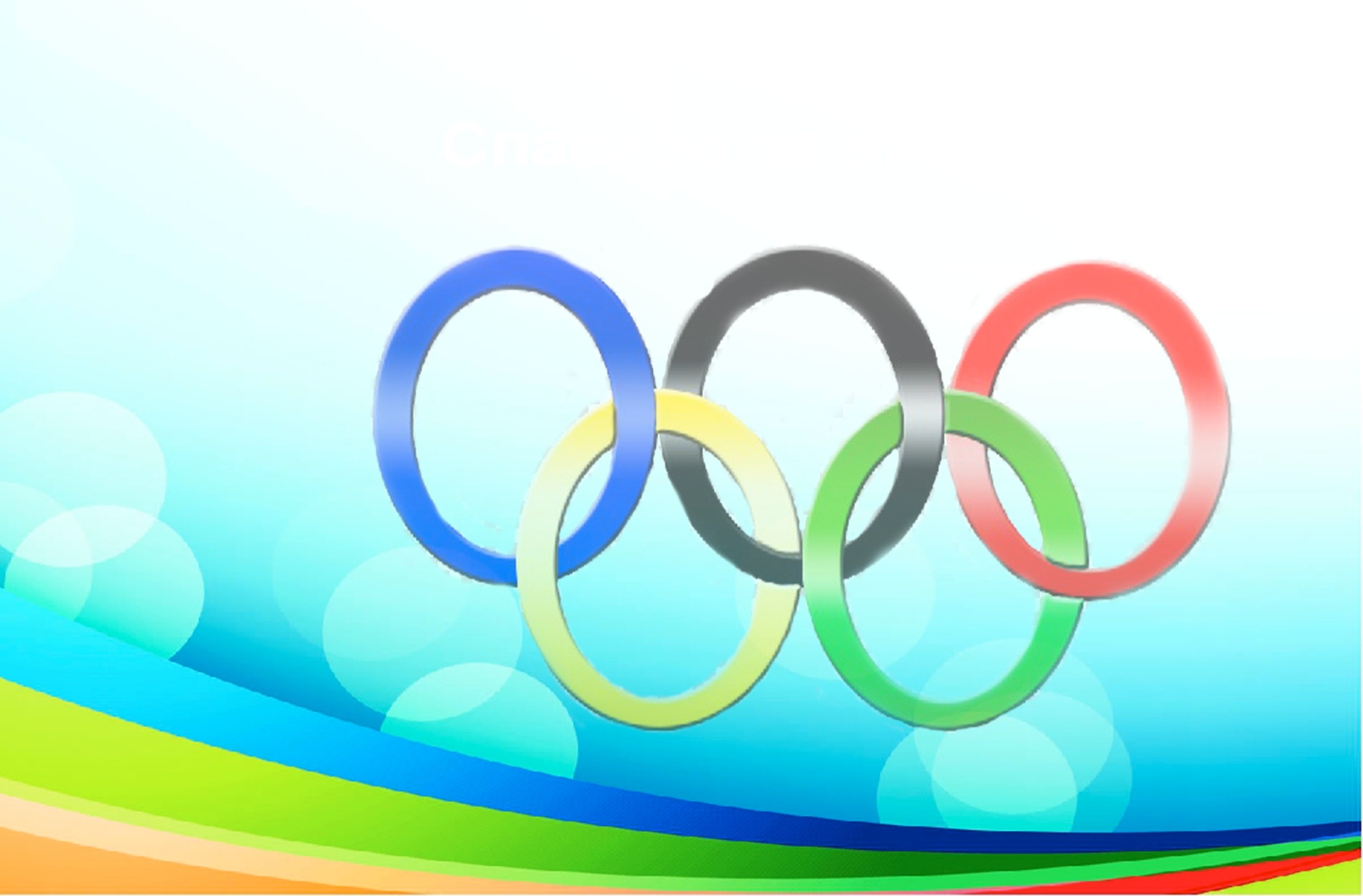 [Speaker Notes: уча]
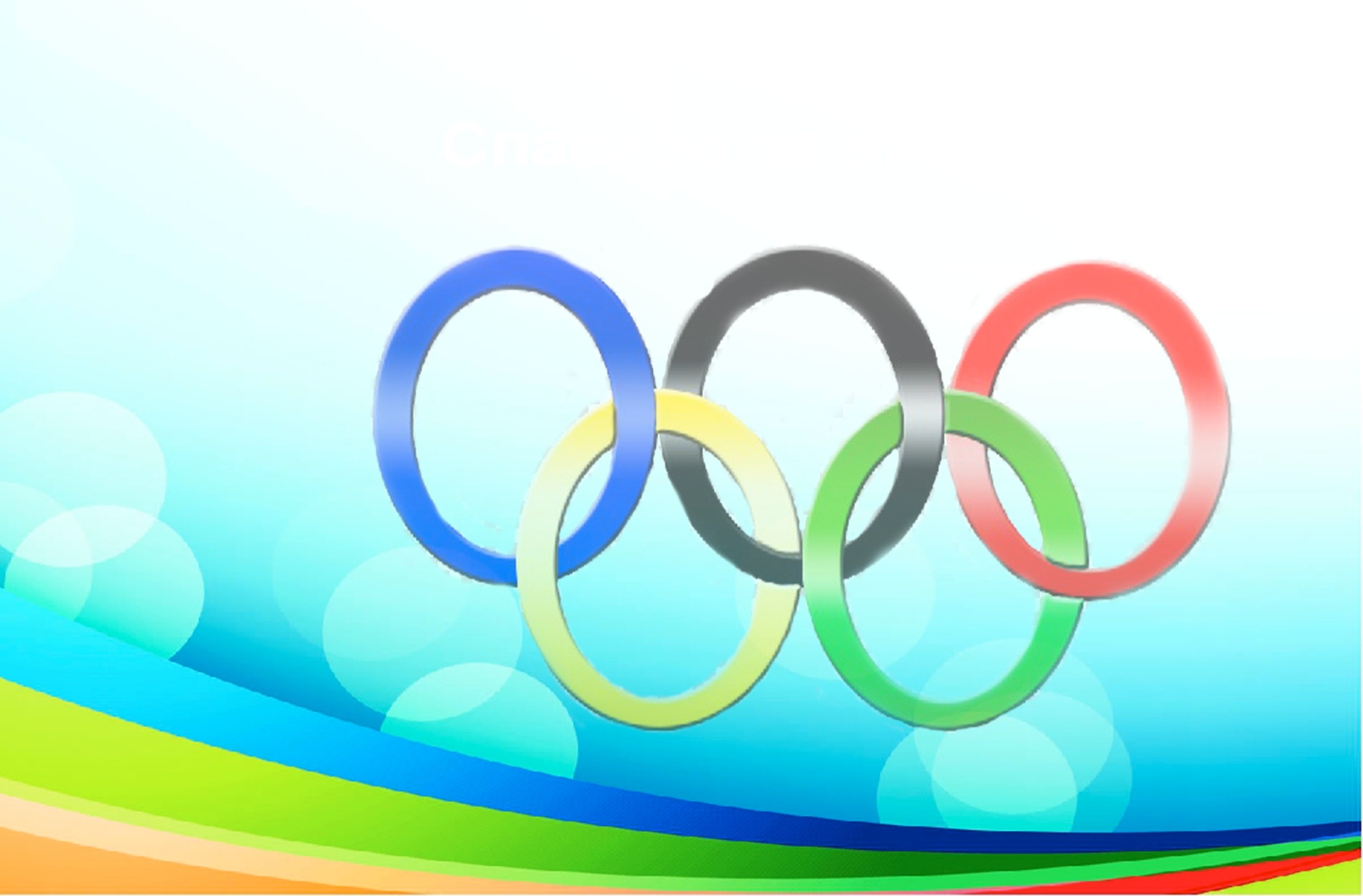 [Speaker Notes: уча]
Руководители команд по направлениям
«Дьулуур»
Рук. Кладкин А.Ф.
И.- Алексеева О.П.
С.- Софронов С.А.
К.- Кривошапкина А.Н.
О.- Кладкин А.Ф.
П/П- Корякина С.В.
«Зеленый огонь»
Рук. Посельский Д.С.
И.- Сергеева Н.Н.
С.- Сергеев А.А.
К.- Петрова  Н.Ю.
О.- Посельский Д.С.
П/П- Васильева И.К.
«Белый медведь»
Рук. Федосеев П.М.
И.- Борисова А.Г.
С.- Федосеев П.М.
К.- Поисеева Е.П.
О.- Марков Ф.Т.
П/П- Пестерева В.Г.
«Дохсун»
Рук. Кирсанов П.П.
И.- Далбаева М.Н.
С.- Кирсанов П.П.
К.- Кобякова О.П.
О.- Васильев Нь.Д.
П/П- Осипова С.П.
«Дархан»
Рук. Пугачев Г.Ф.
И.- Андреева М.В.
С.- Корякин И.Г.
К.- Анемподистова М.Г.
О.- Пугачев Г.Ф.
П/П- Эверстова Т.И.
«Олимпионик»
Рук. Сивцев Р. И.
И.- Лыткина Н.П.
С.- Олесов А.С.
К.- Тарасов С.К.
О.- Иванов Д.Ф.
П/П- Дьячковская К.А.
План-график проведения комплексной спартакиады школьников МБОУ «Диринской СОШ «АГРО» имени И.Е. Федосеева-Доосо» 
«Пинигинские игры»:
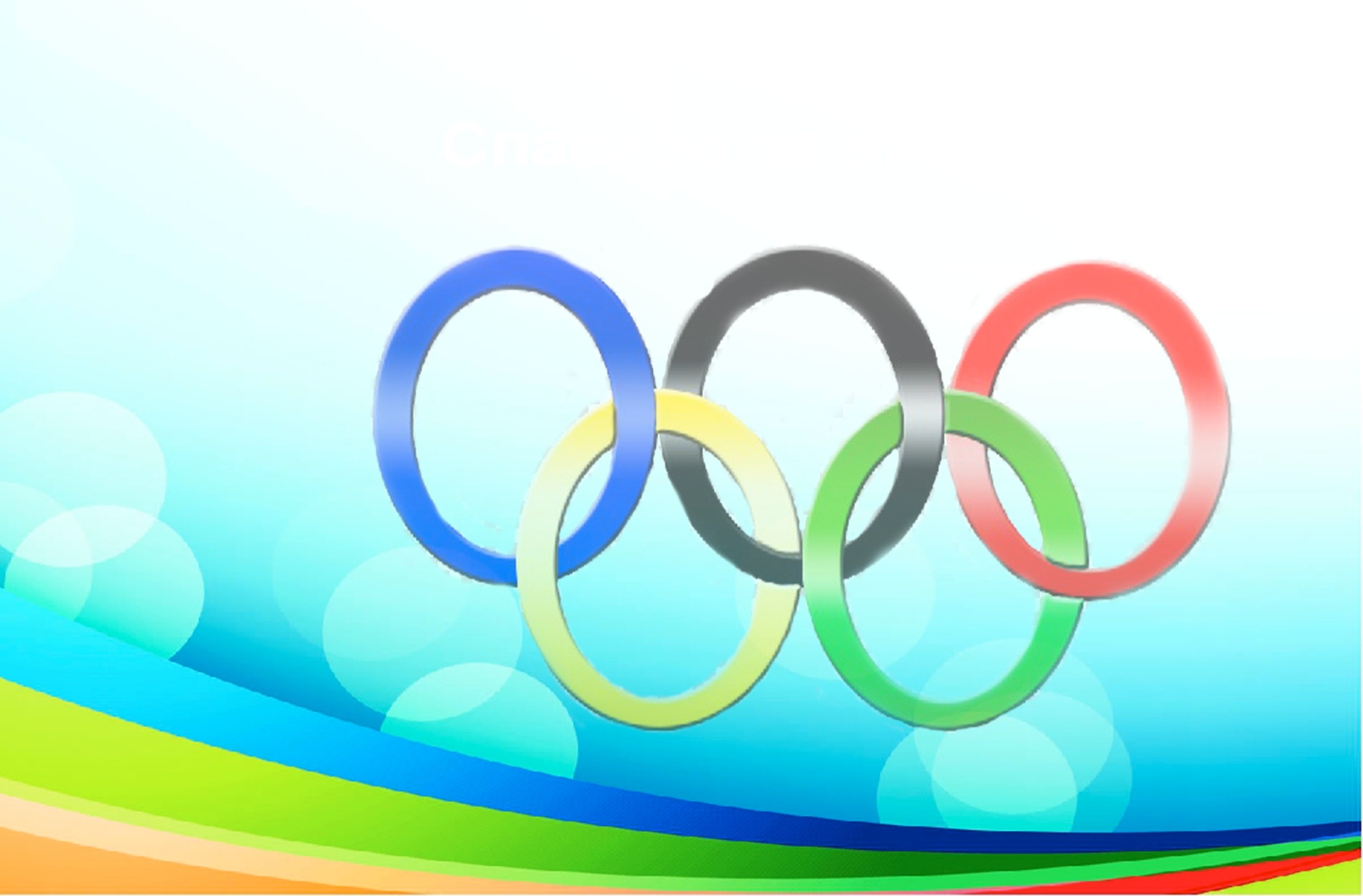